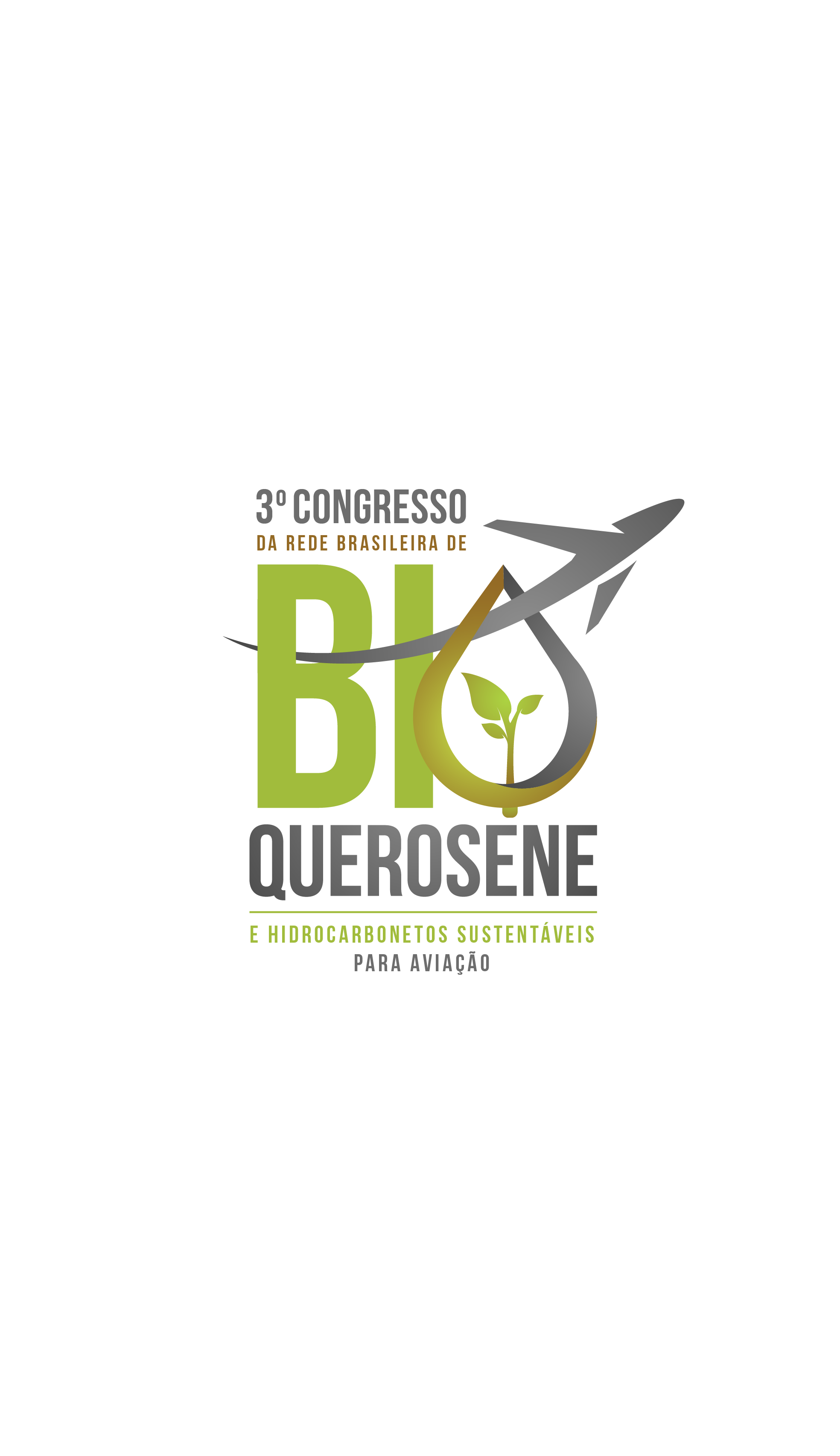 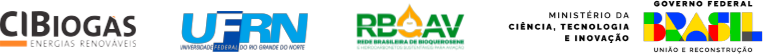 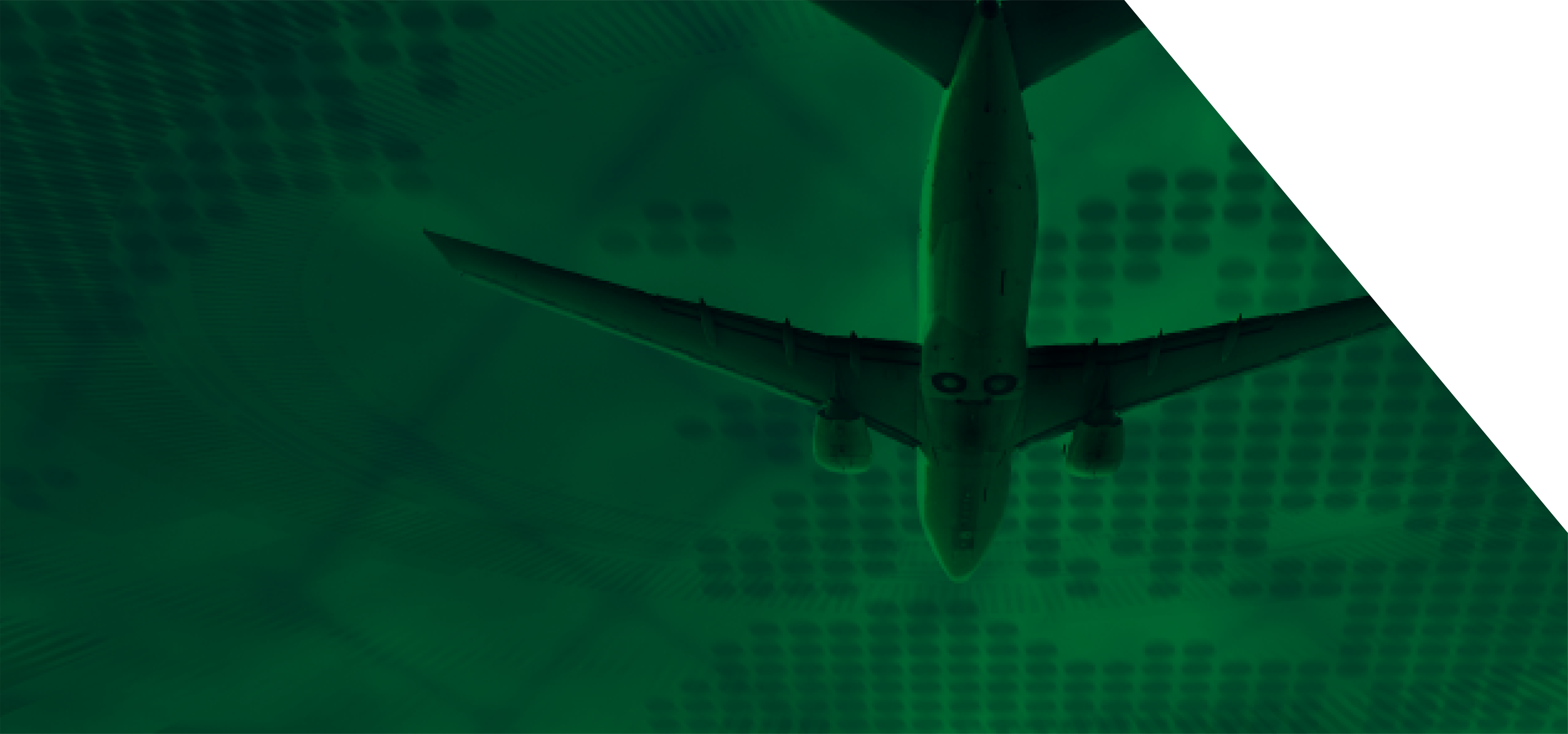 Seu Título aqui
Descrição
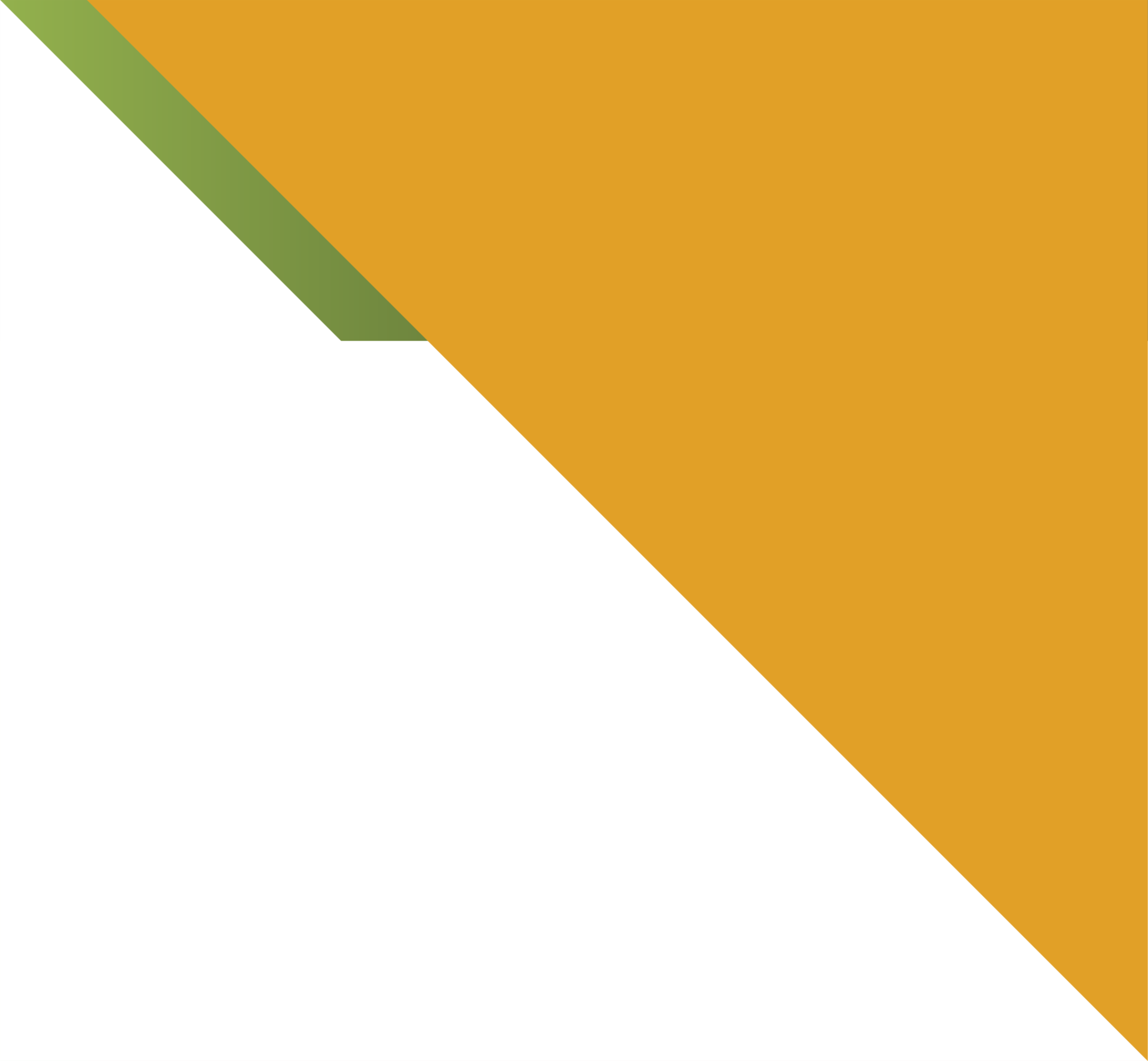 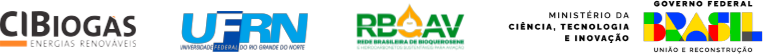 Apresentação
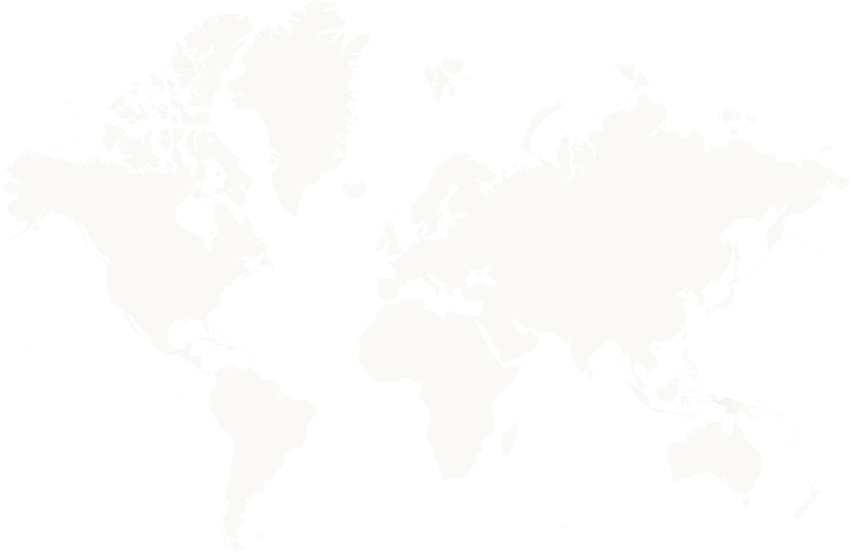 Texto de exemplo.
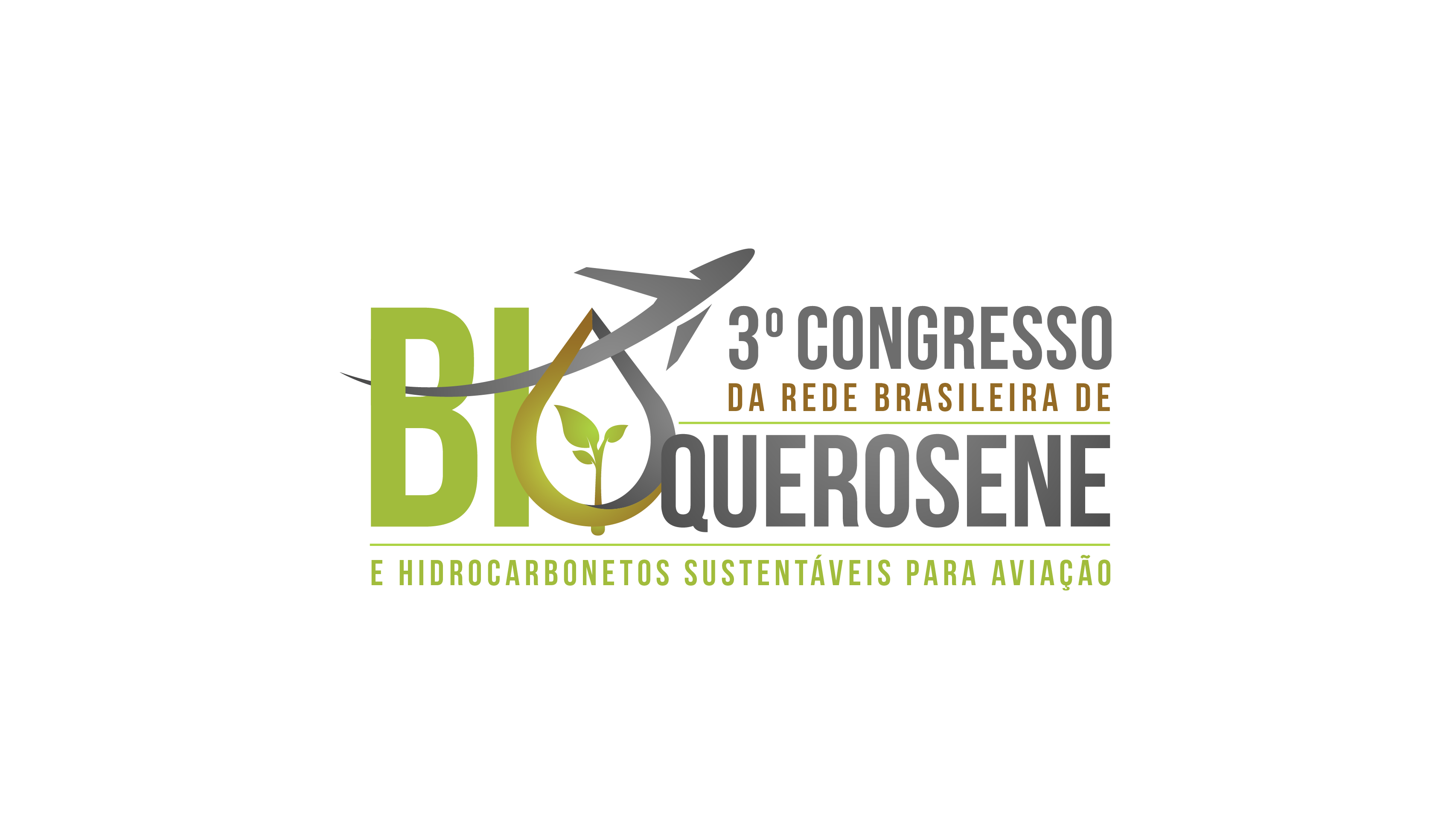 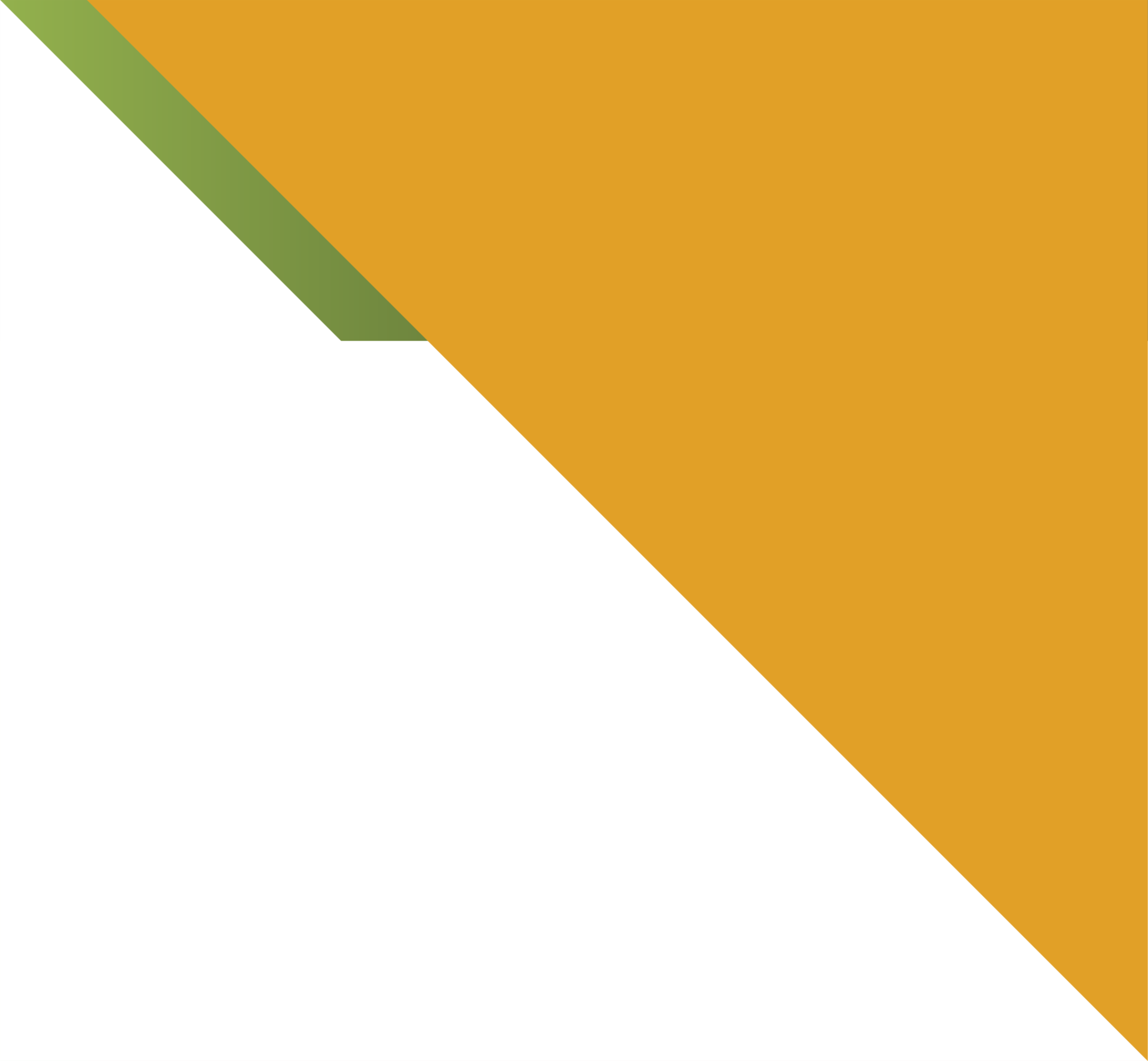 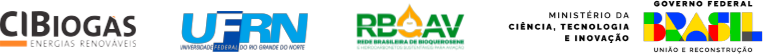 Apresentação
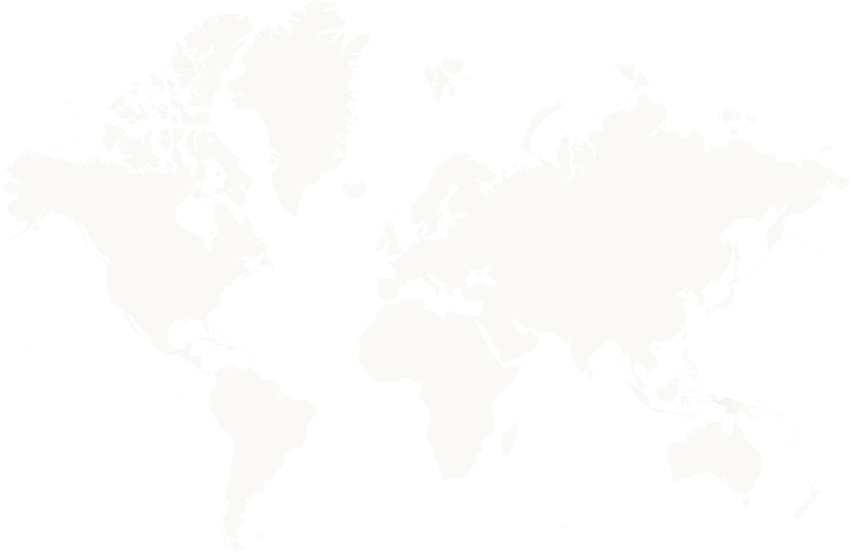 Texto de exemplo.
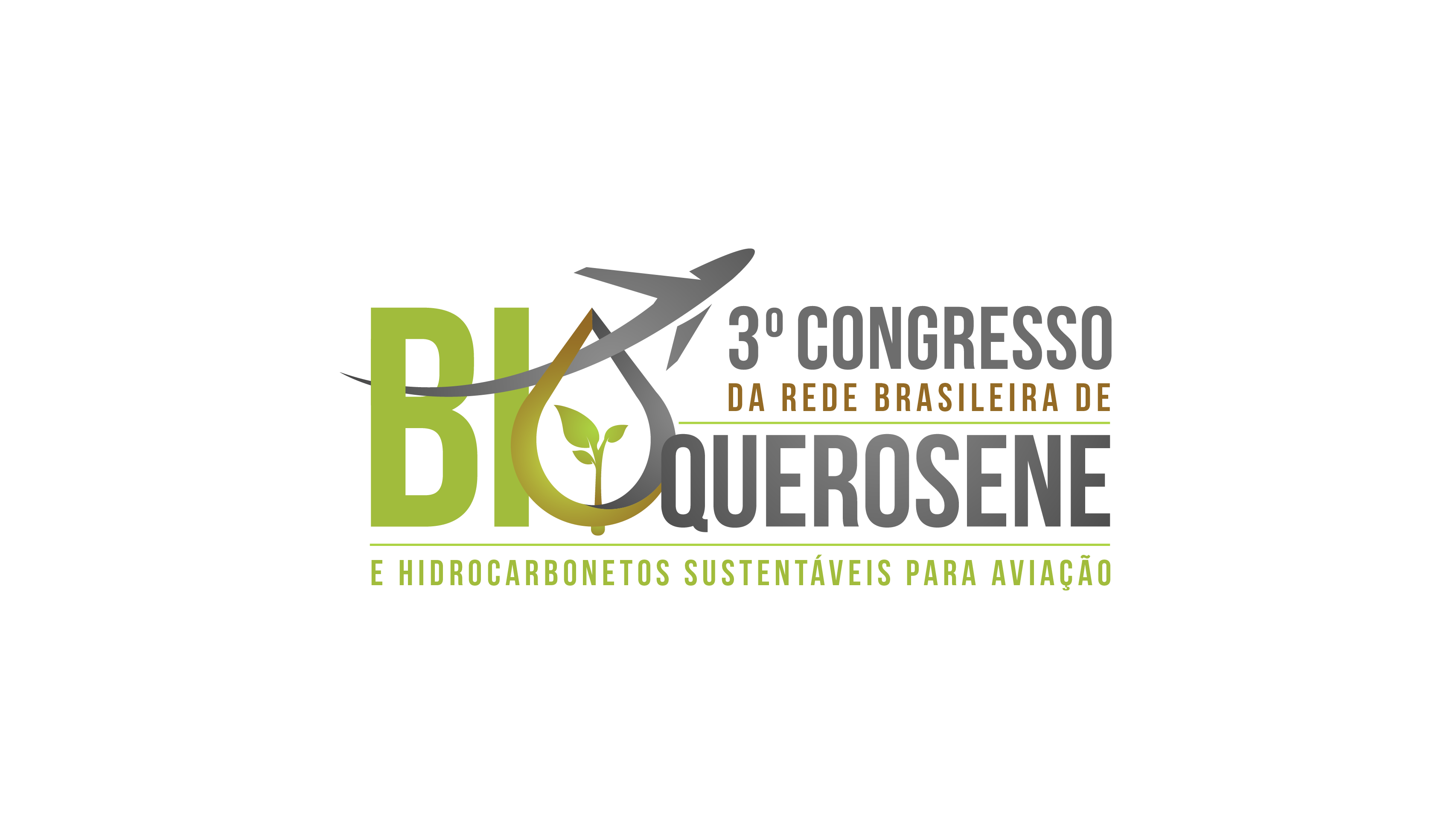 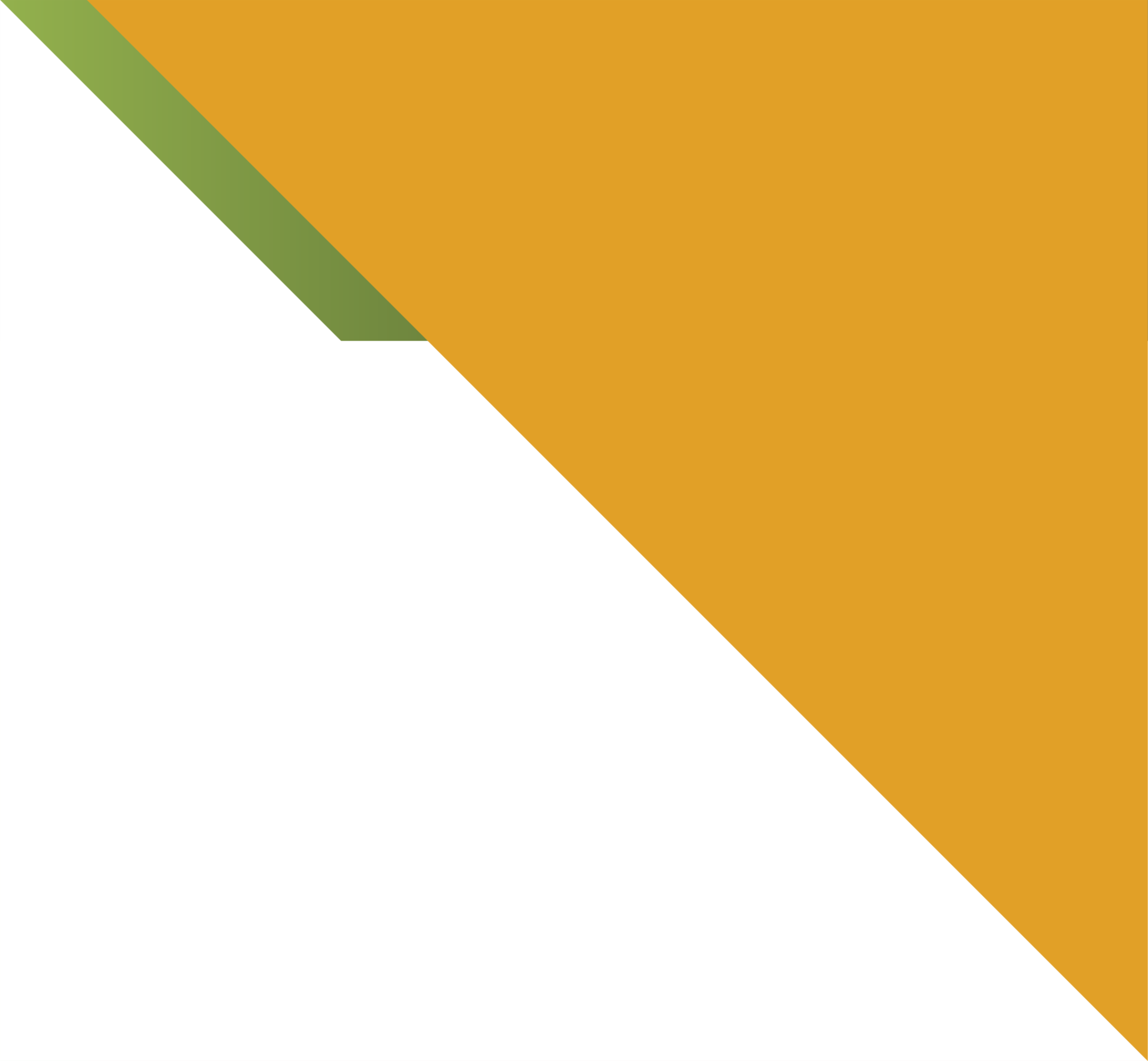 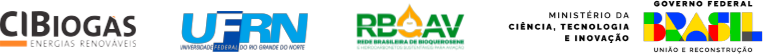 Apresentação
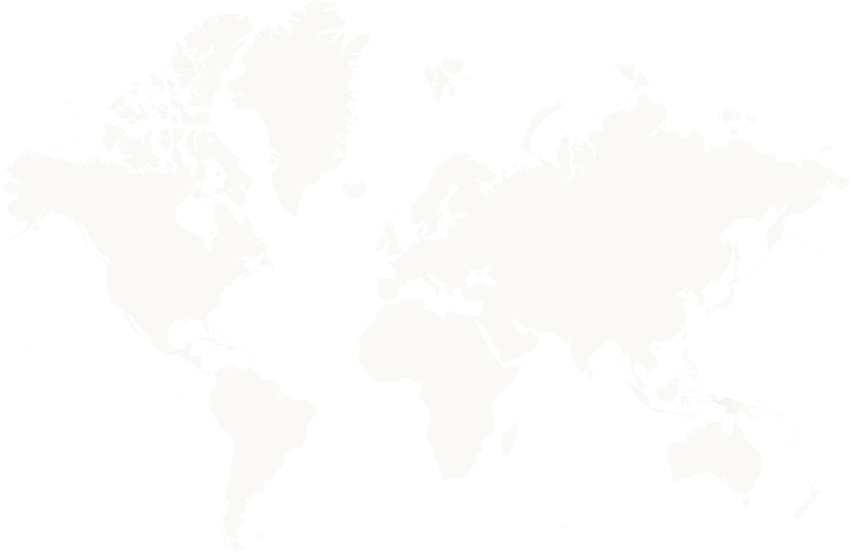 Texto de exemplo.
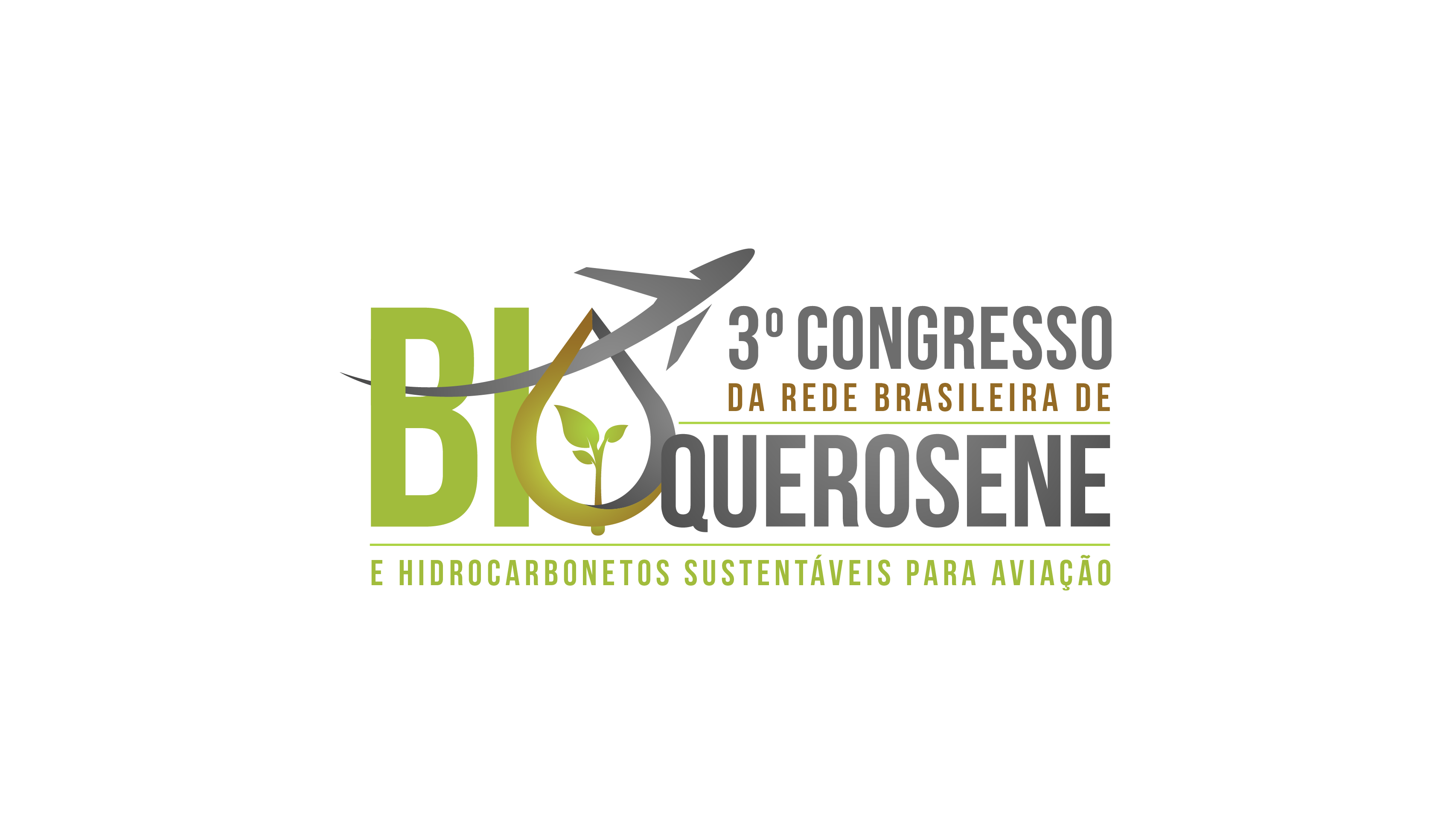 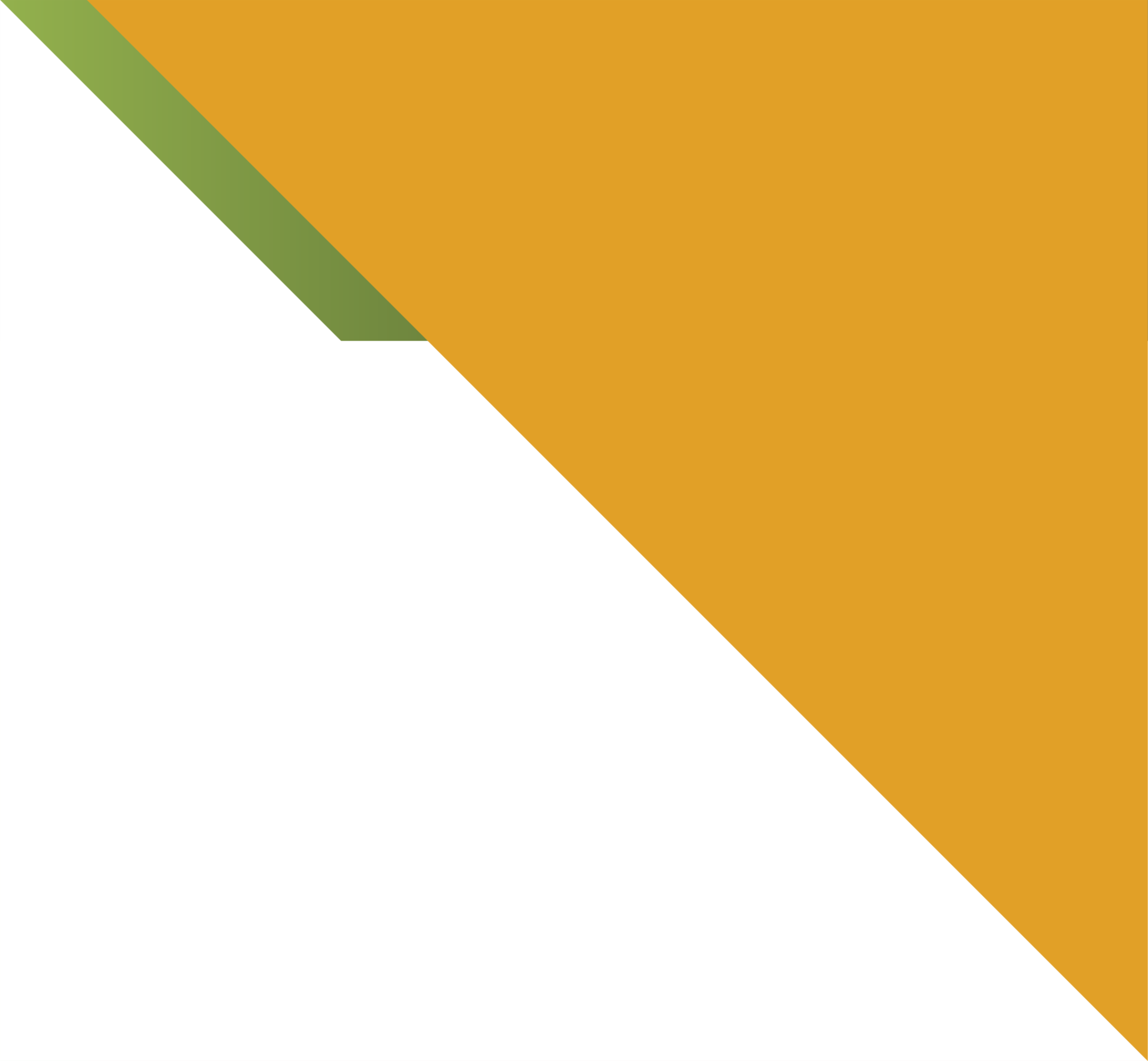 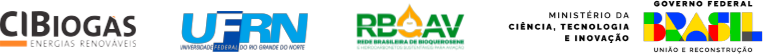 Apresentação
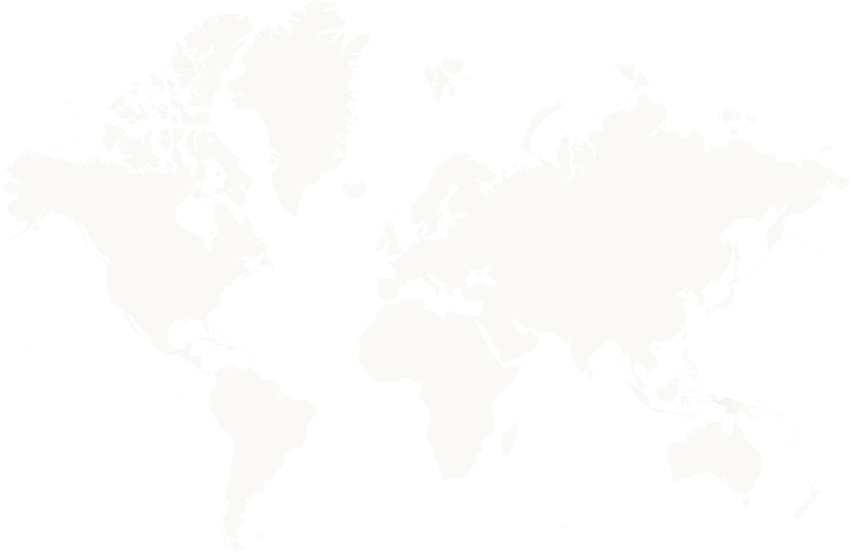 Texto de exemplo.
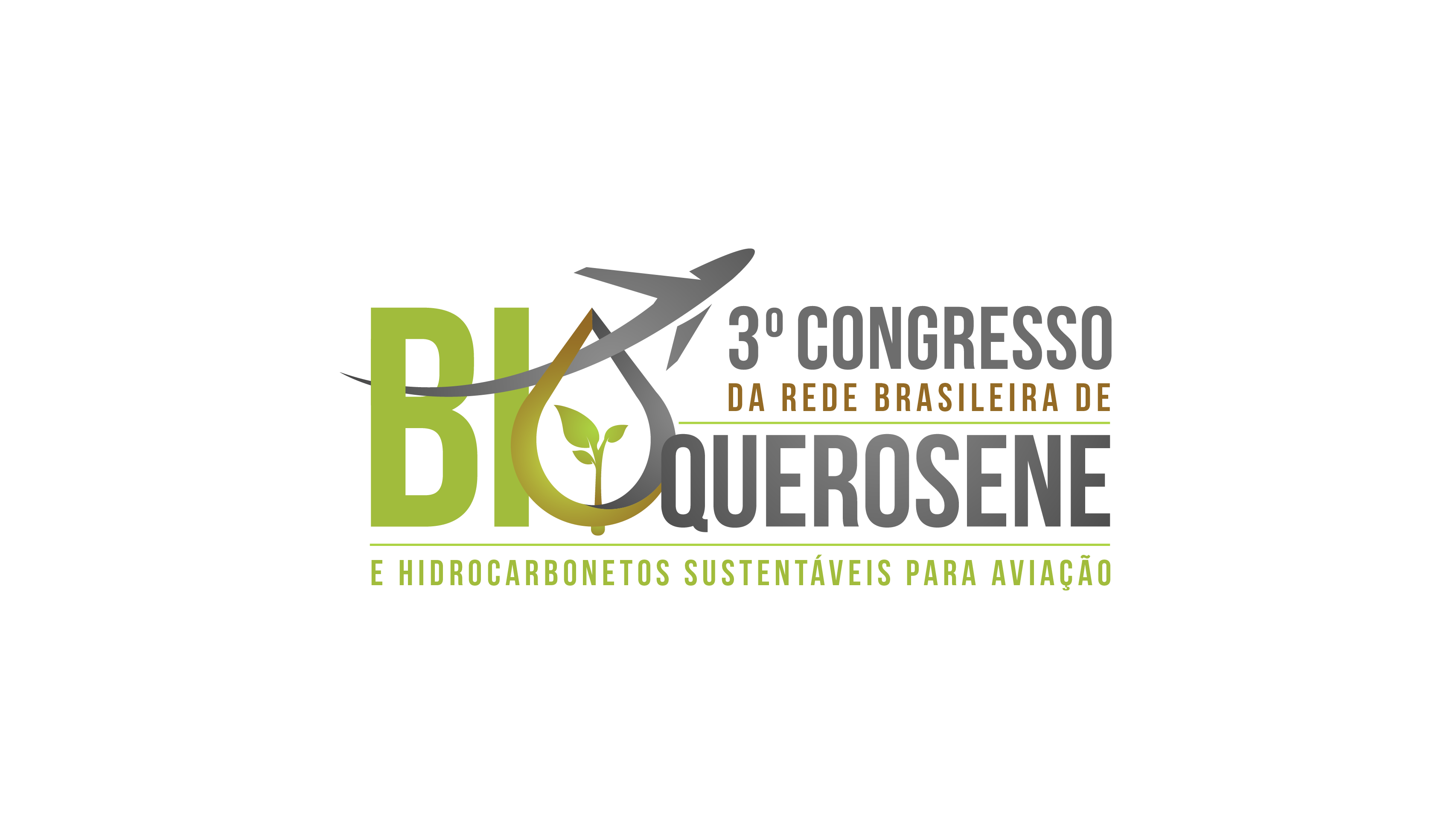 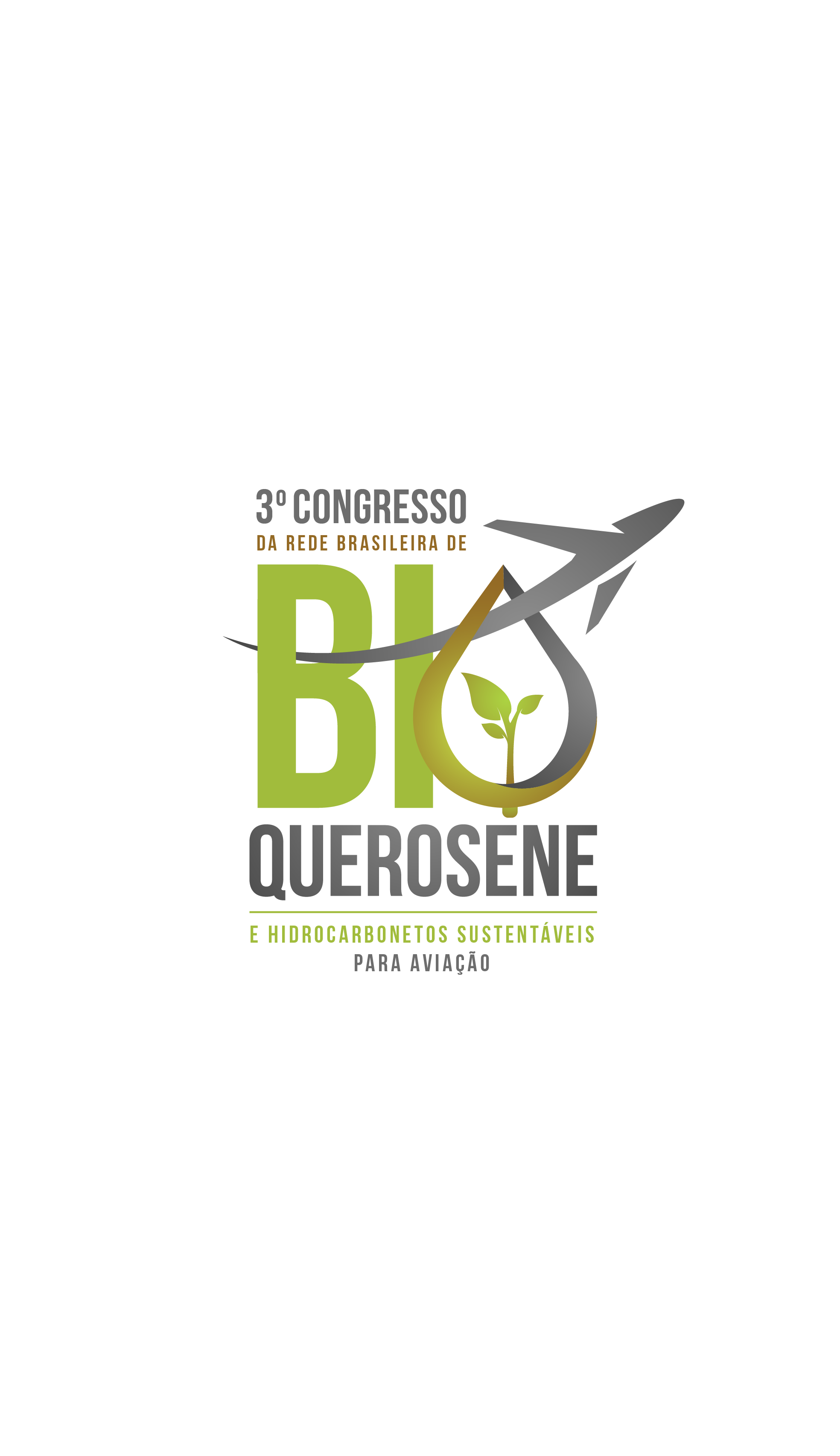 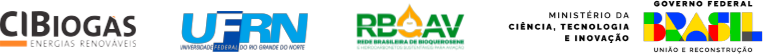 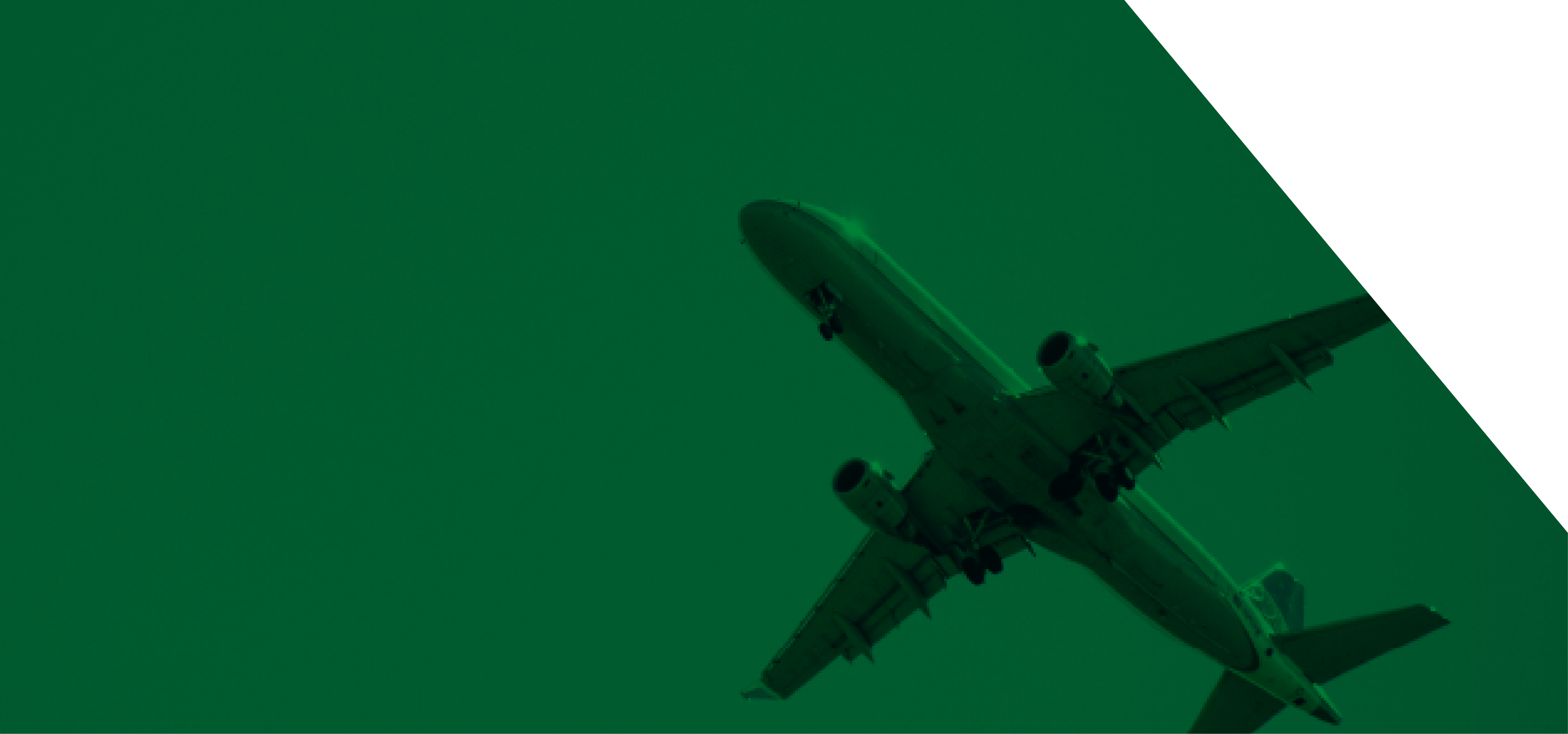 Agradecimentos Finais
Insira uma breve descrição